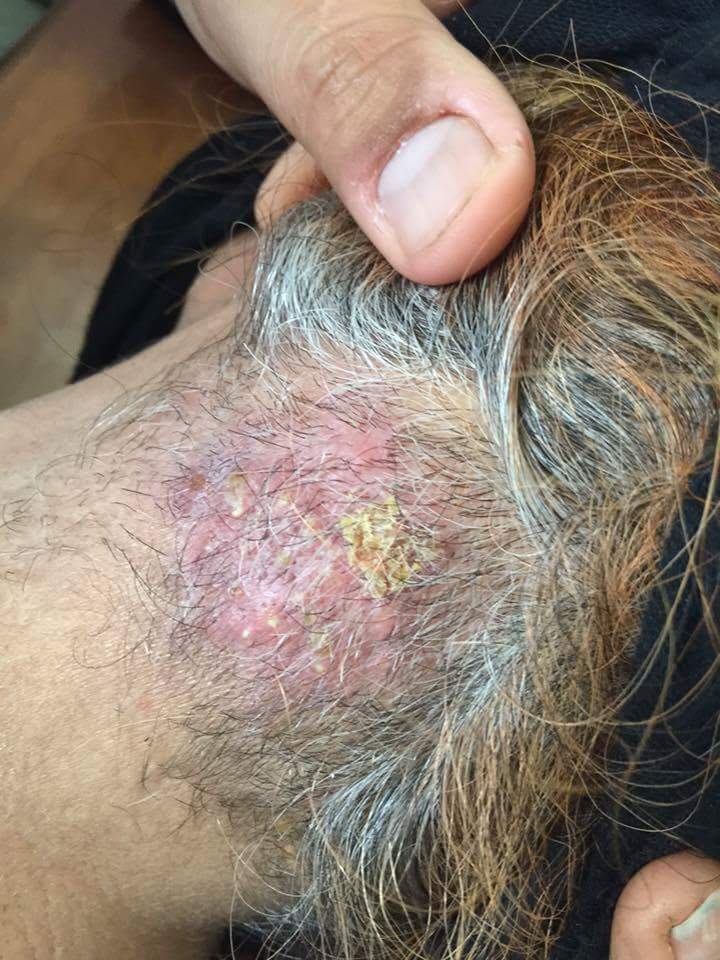 Carbuncle is a cluster of furuncles, more extensive, deeper, communicating, in filtrated lesion that develops when suppuration occurs in elastic skin. It usuallyinvolves the nape of the neck, back or thighs and usually occurs in the setting of underlyingdiabetes mellitus, alcoholism, malnutrition,blood dyscrasias, iatrogenic or otherimmunosuppression including HIV infection. Fever, malaise, prostration accompany.DDX: tinea capitis, herpes zoster
OrfLesions, which may be single or multiple, start as small firm papules that change into flat-topped, apparently pustular nodules with a violaceous and erythematous surround . The condition clears upspontaneously in about a month.DDX : Milker’s nodules, staphylococcal furuncles.
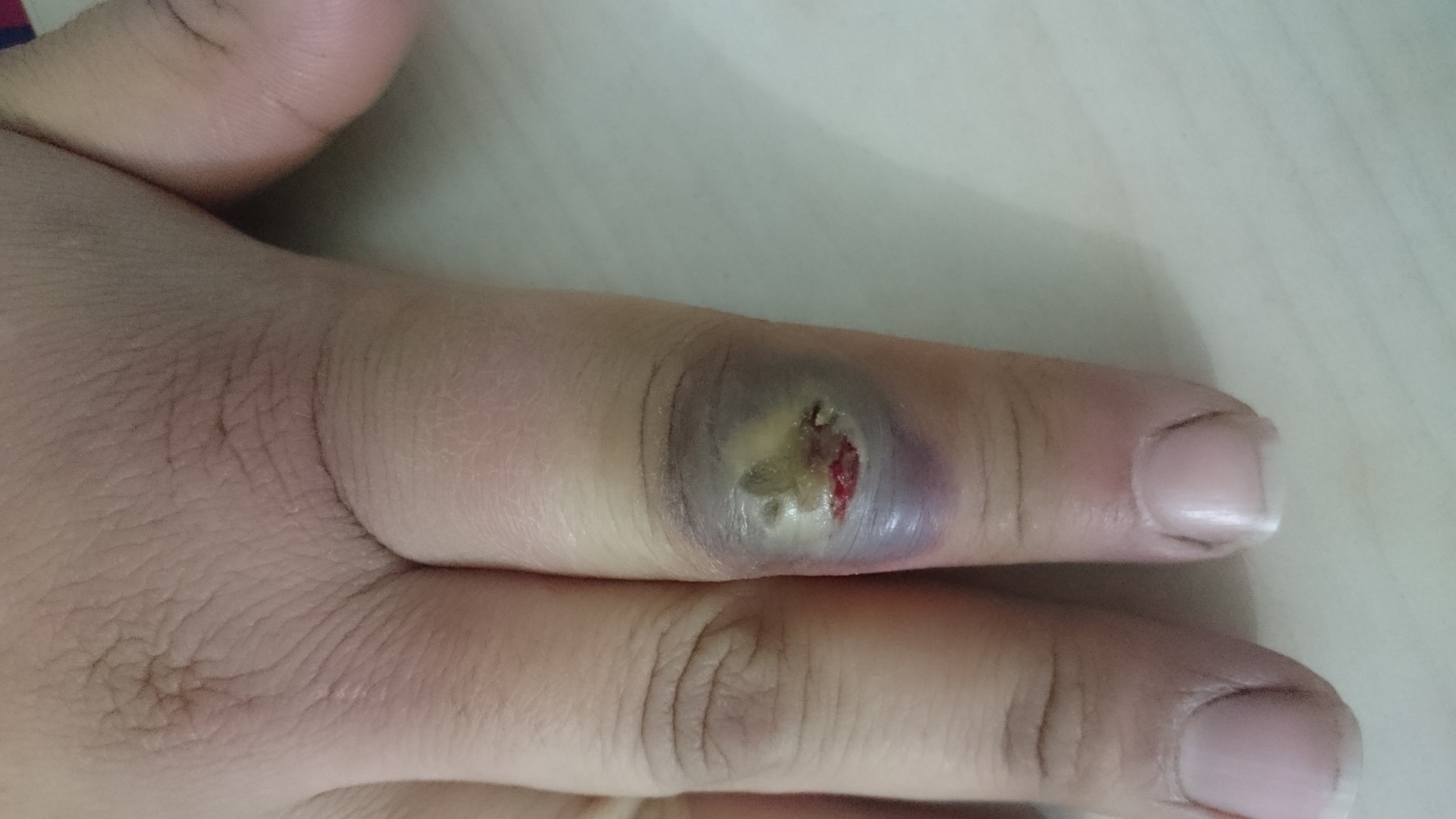 Erythrasmasymptom-free macular wrinkled slightly scaly pink, brown or macerated white areas, most often found in the armpits or groins, or between thetoes. Diagnosis is helped by the fact that the porphyrins produced by these diptheroids fluoresce coral pink with Wood’s light. RX :Topical fusidic acid or miconazole will clear the condition.DDXTinea cruris                              Involves the groin but seldom the scrotumCandidias                                 Beefy red with satellite papules and pustulesErythrasma                              Brown patches of the upper thighsIrritant contact dermatitis     Burning sensations may predominateAllergic contact dermatitis     The scrotum may be oedematousInverse psoriasis                      red marginated plaques extend up gluteaSeborrhoeic dermatitis          Look at the scalpNeurodermatitis                      It feels wonderful to scratch an itchy groinIntertrigo                                   Skin breaks down from maceration
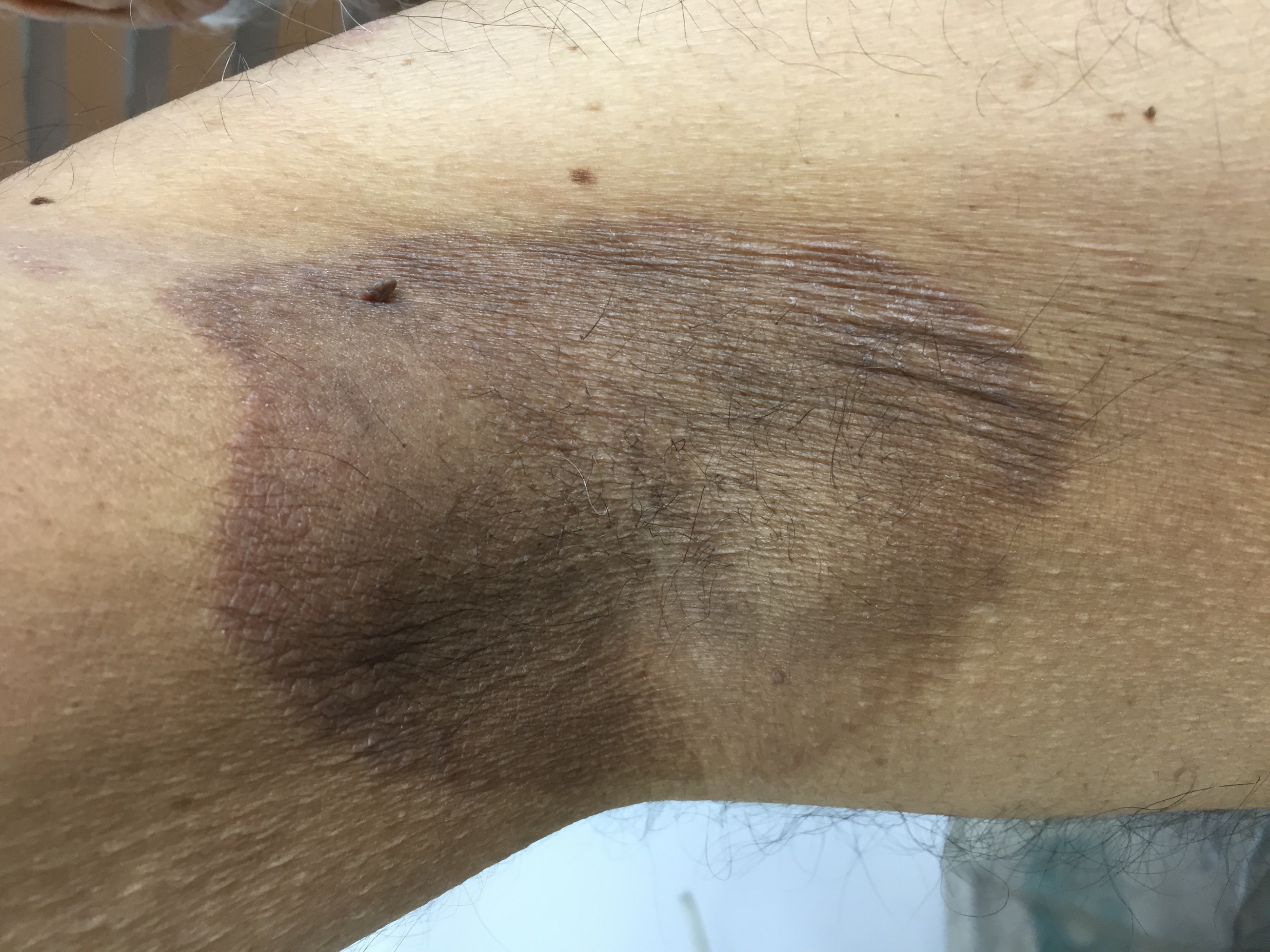 Erysipelas a bacterial infection of the dermis and upper subcutaneous tissue.Erythema, warmth, swelling and tendernessare constant features . In erysipelas,the edge of the lesion is well defined and raised, but in cellulitis it is diffuse. The leg is the commonest site; the next most frequent site for classical streptococcal erysipelas is face. RX : For presumed streptococcal infection, penicillin is the treatment of choice.DDX : angioedema,allergic contact dermatitis, cellulitis
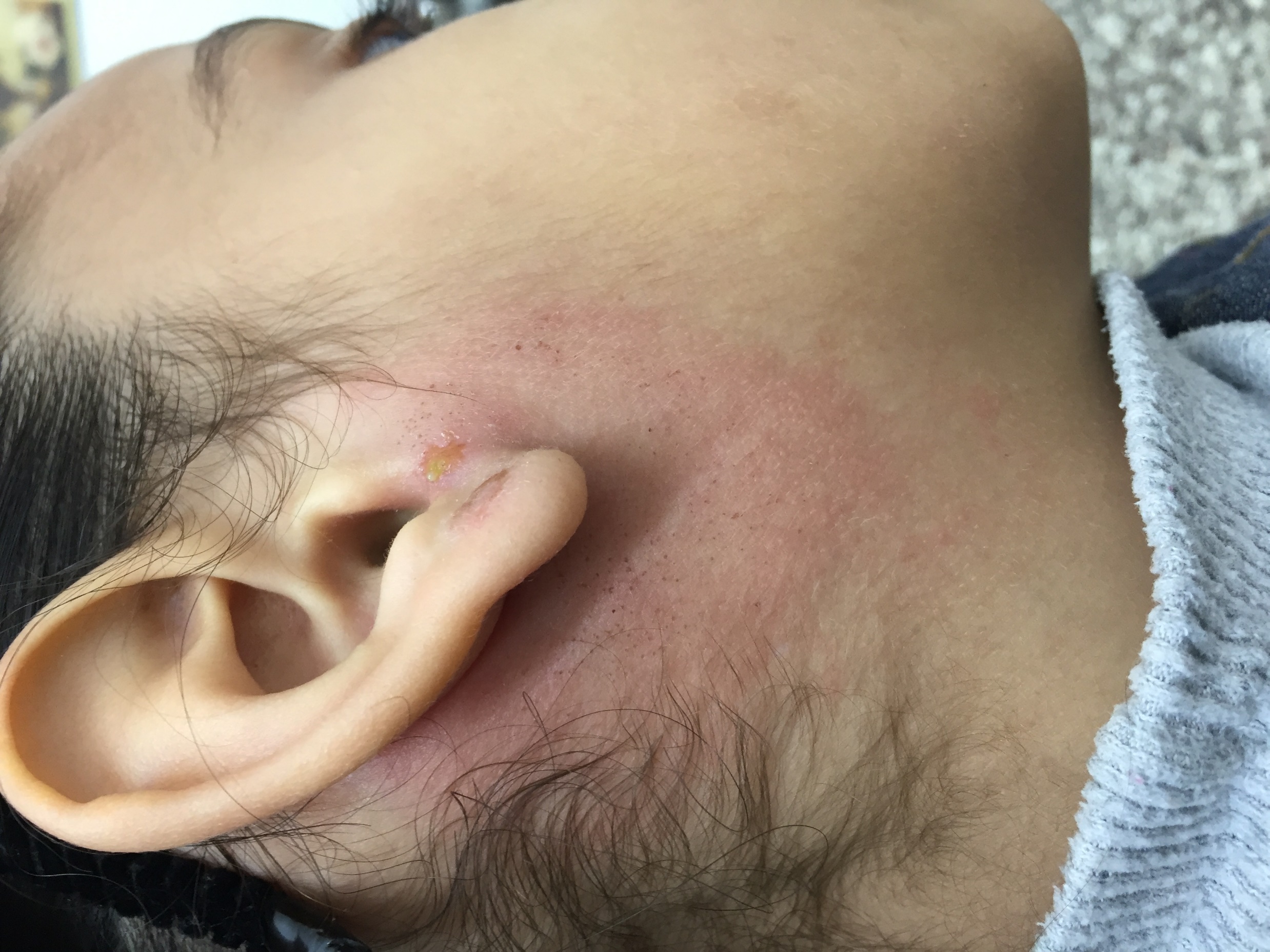